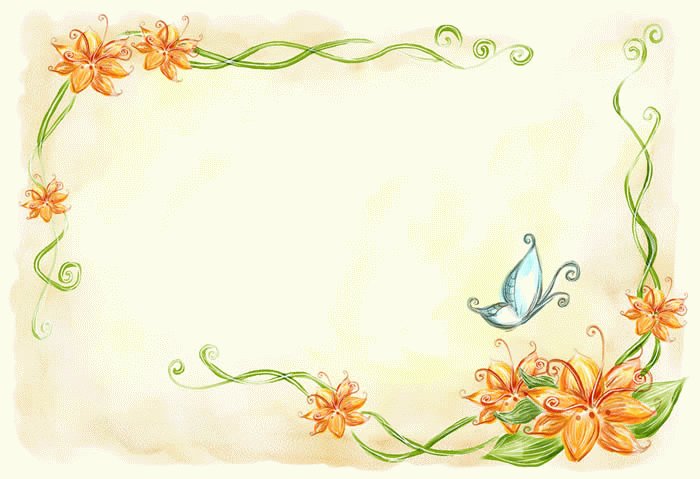 Интерактивная презентация по русскому языку
Выполнила:
Клименко Лиана
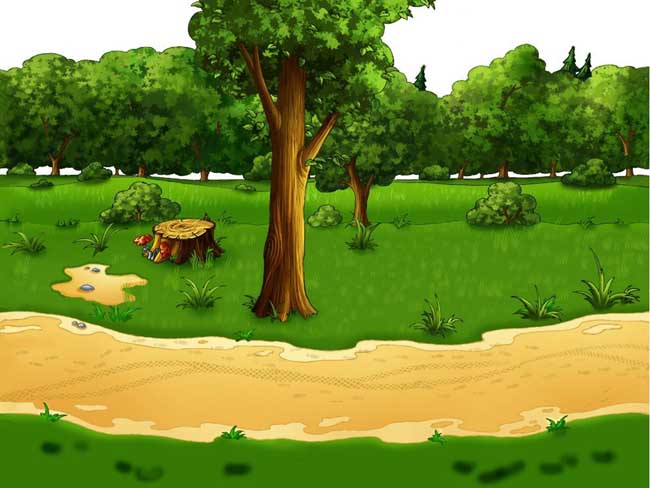 Помоги Огурчику, Помидорчику и Мистеру Редискину разобраться с упражнениями 
по русскому языку
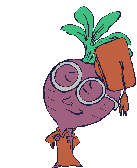 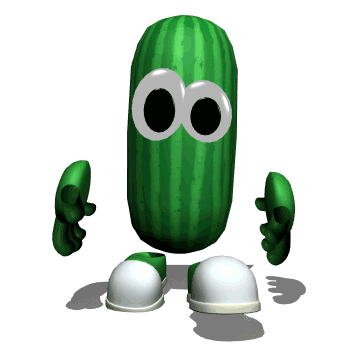 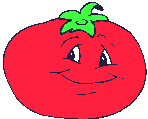 Огурчик
Помидорчик
Мистер 
Редискин
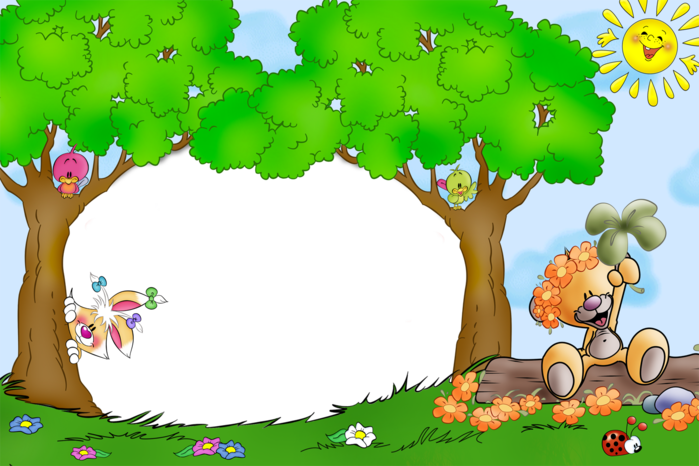 Помоги Огурчику правильно вставить буквы
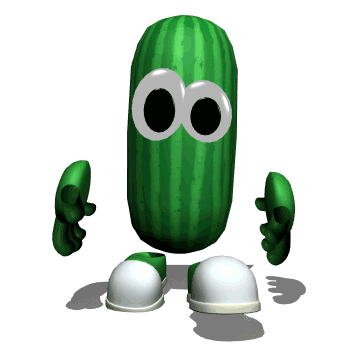 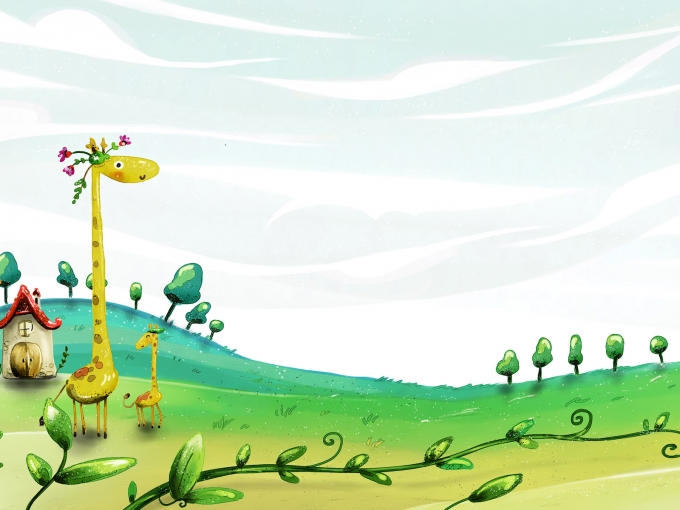 Веч  р
Правильно
Подумай
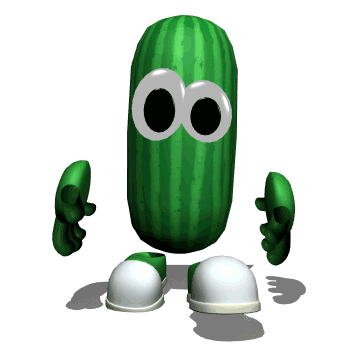 е
я
и
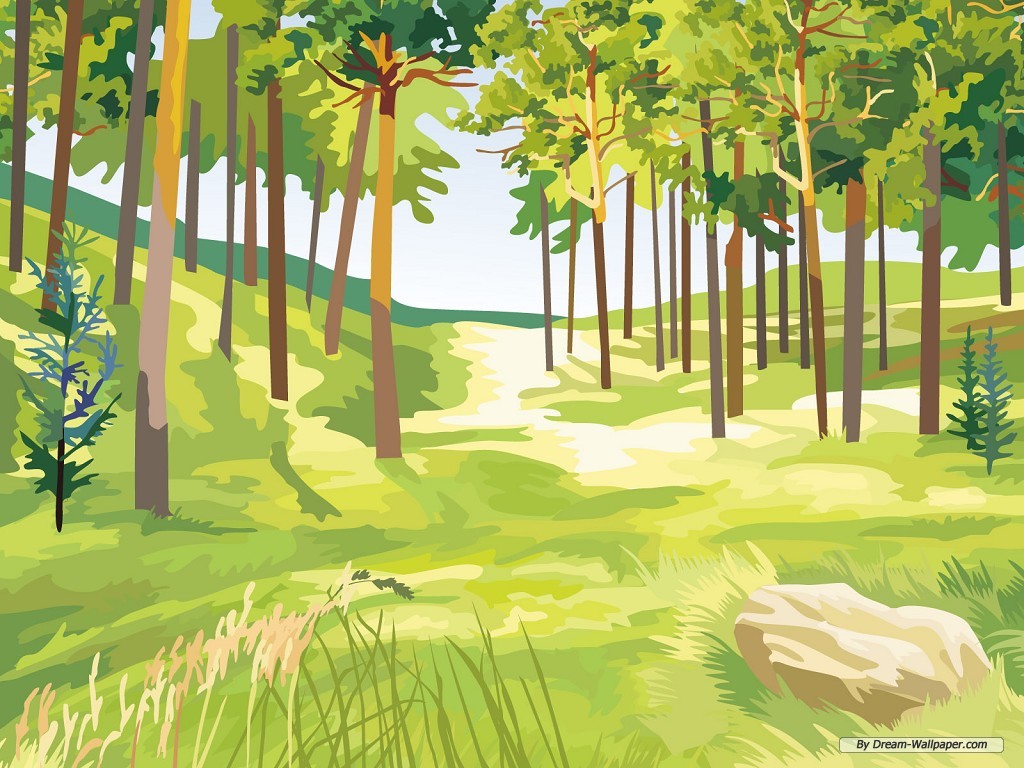 Правильно
Подумай
ст   ит
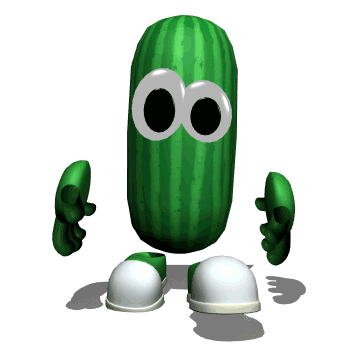 а
е
о
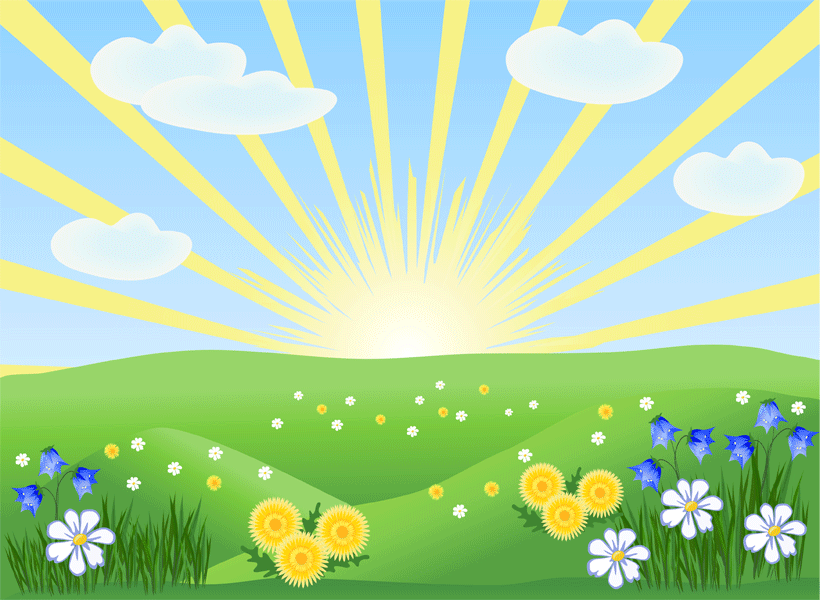 астье
Правильно
Подумай
щ
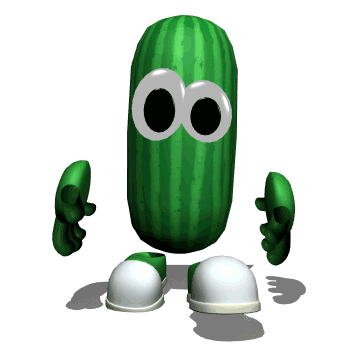 сщ
зч
сч
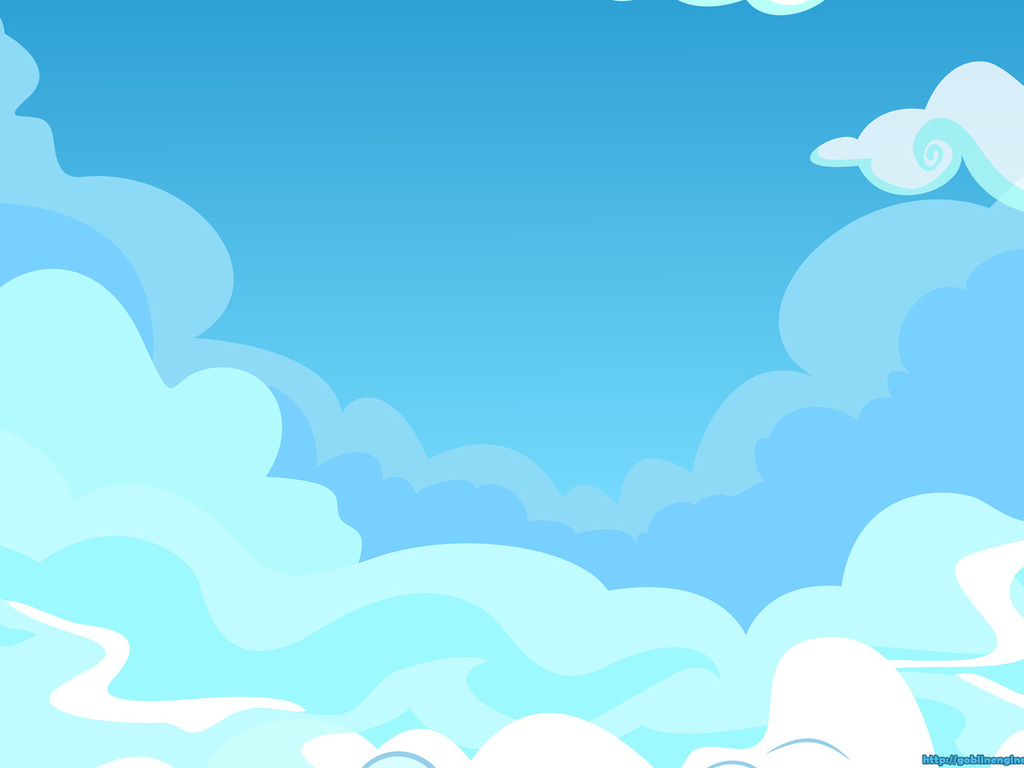 Подумай
Правильно
Проч   тал
а
я
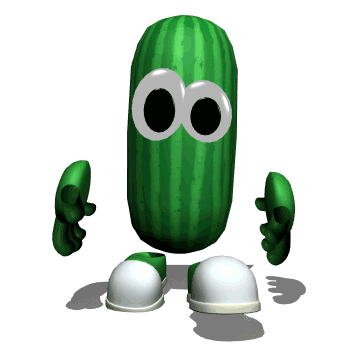 э
е
и
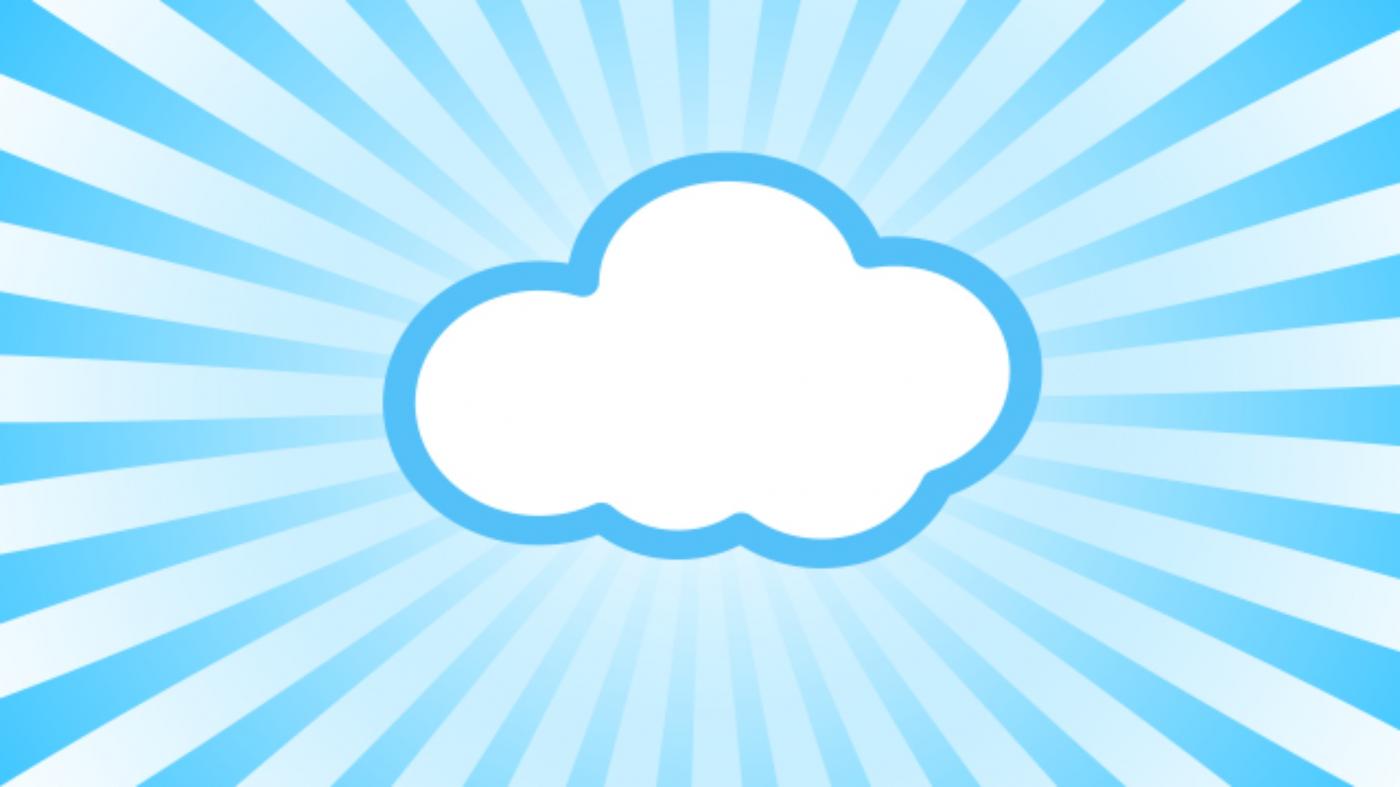 Спасибо за помощь!
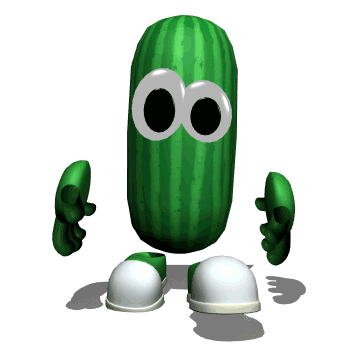 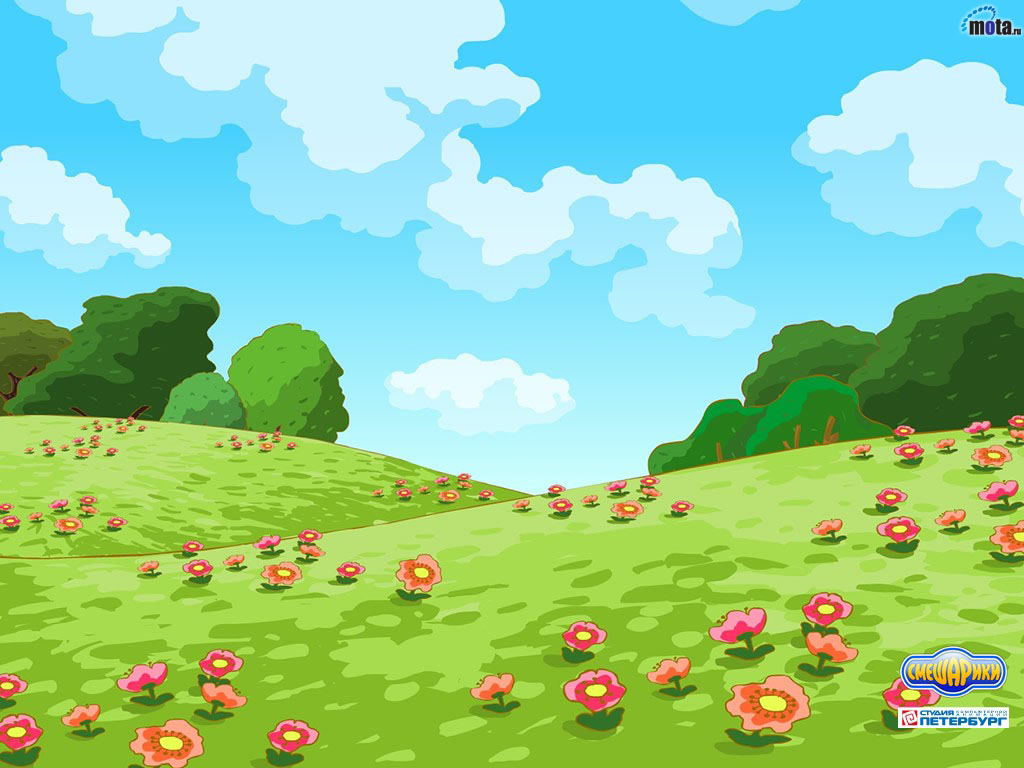 Помоги Помидорчику правильно определить антонимы
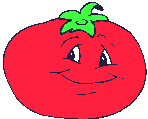 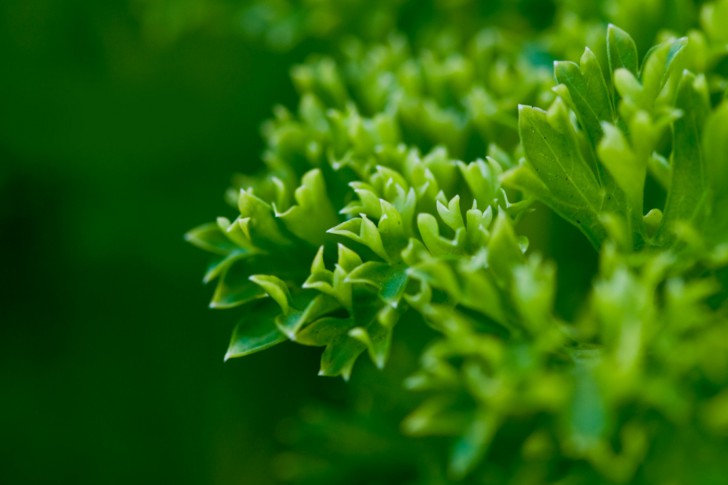 Свежий -
1
Натуральный
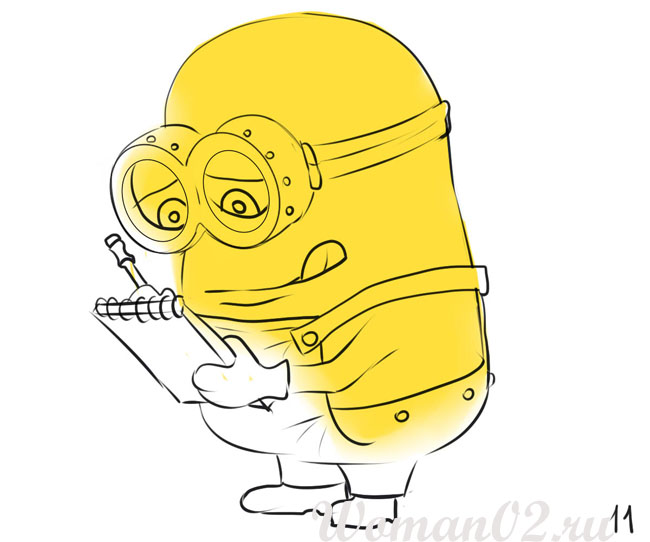 2
Новый
3
Чистый
4
Чёрствый
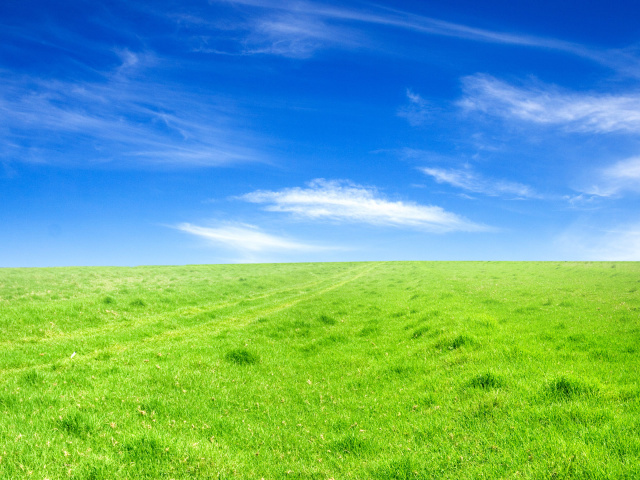 Большой  -
1
Маленький
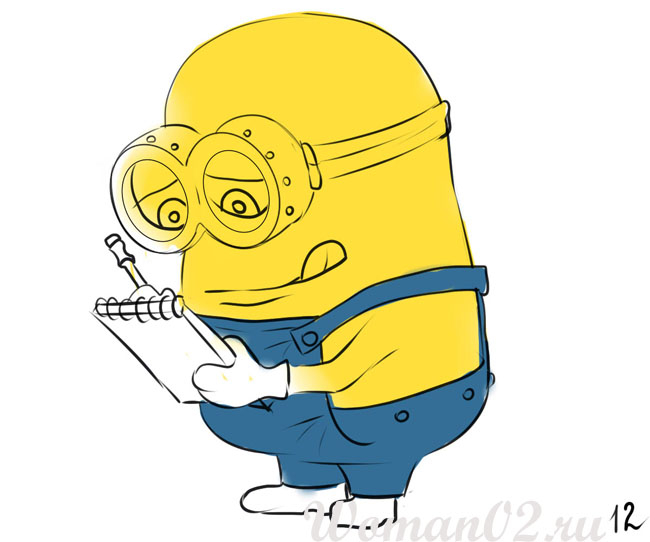 2
Огромный
3
Чувствительный
4
Порядочный
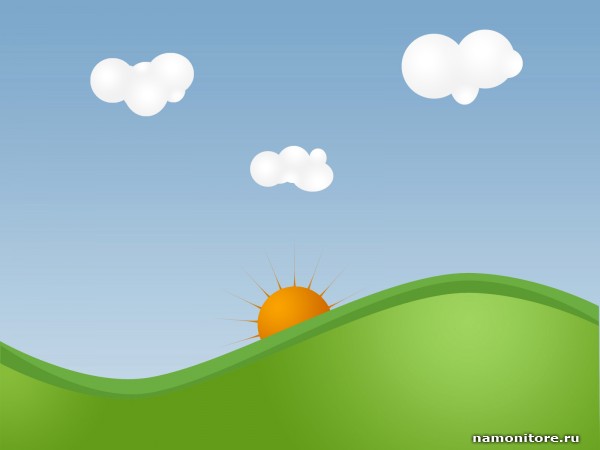 Трусливый -
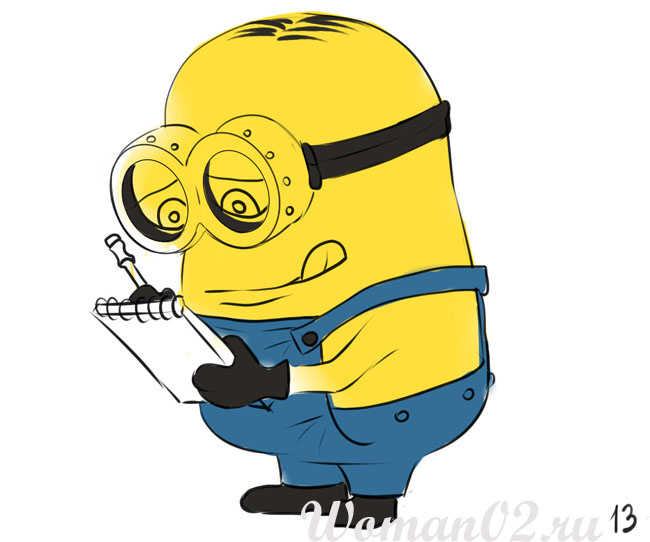 1
Робкий
2
Застенчивый
3
Храбрый
4
Пугливый
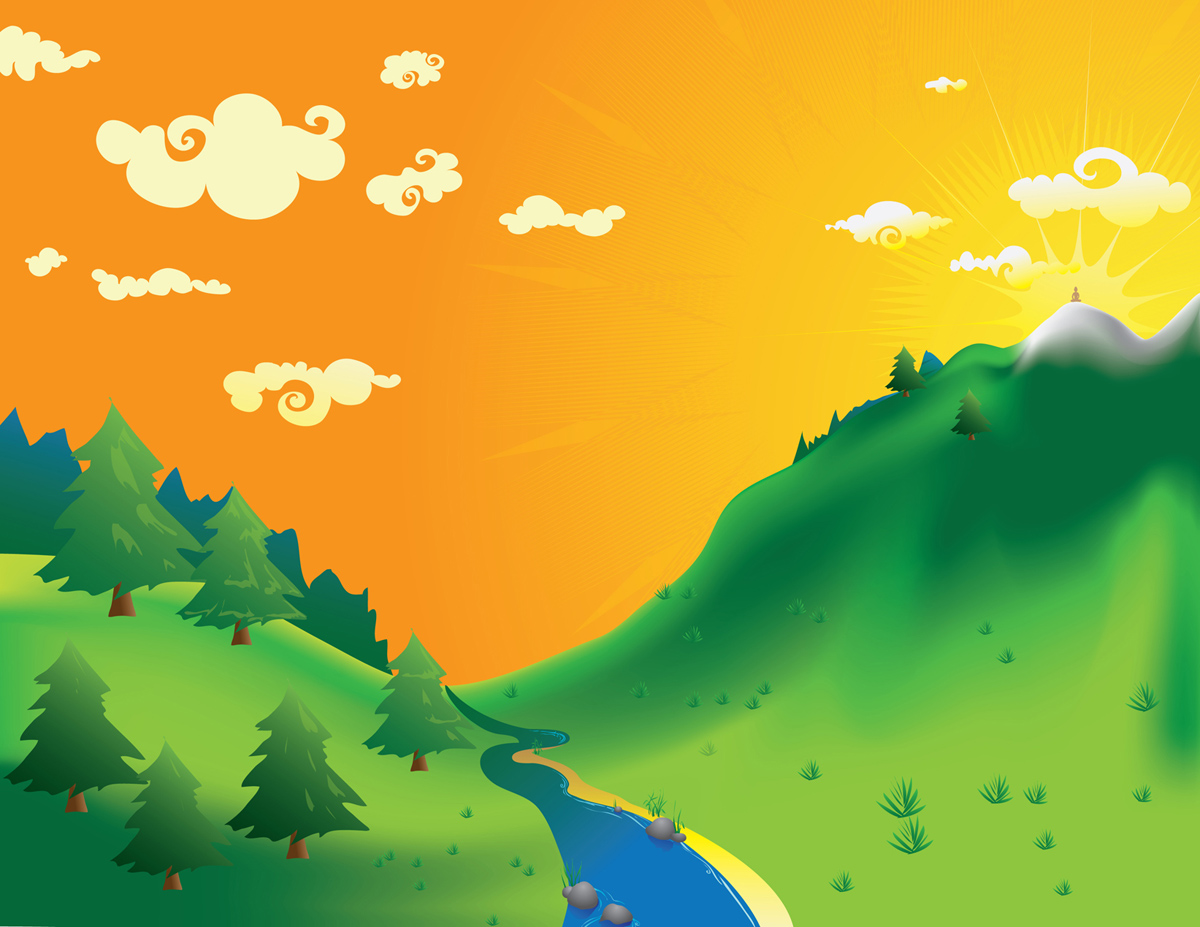 Грустный -
1
Печальный
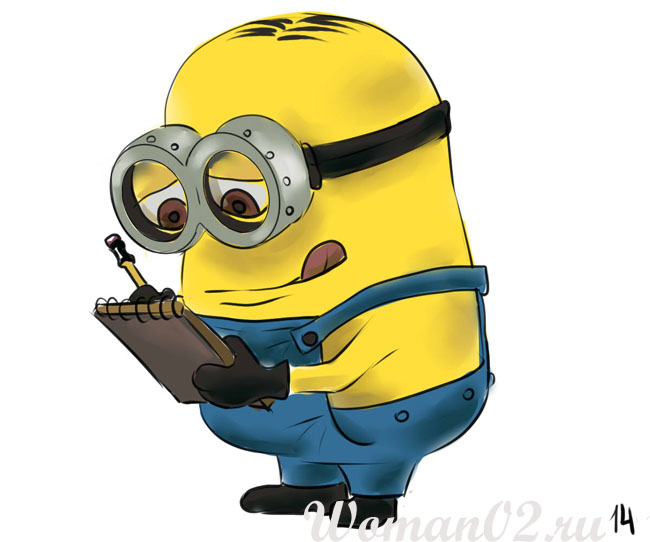 2
Радостный
3
Нерадостный
4
Жалобный
Спасибо за помощь!
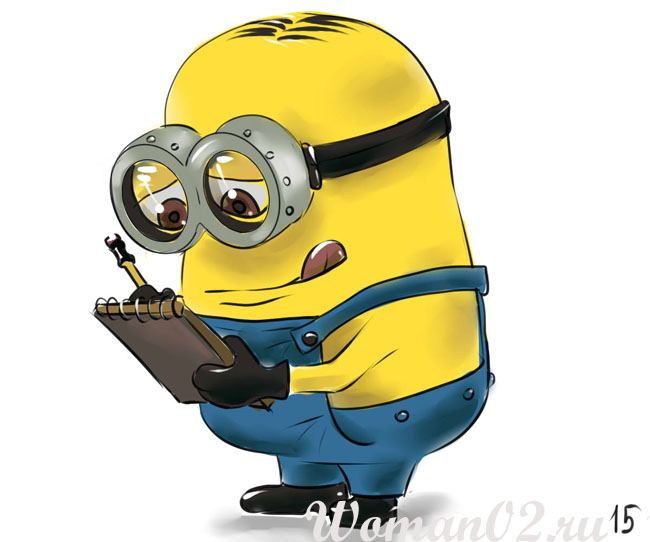 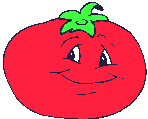 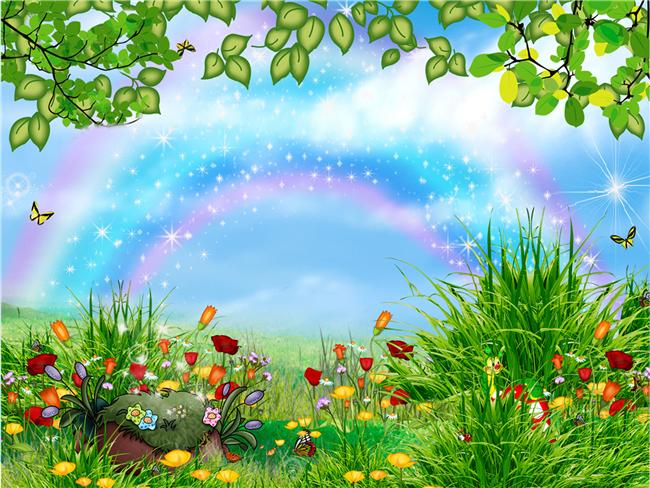 Помоги Мистеру Редискину правильно вставить слово, которое означало бы то же, что и слово, стоящее слева и справа от точек.
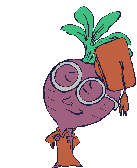 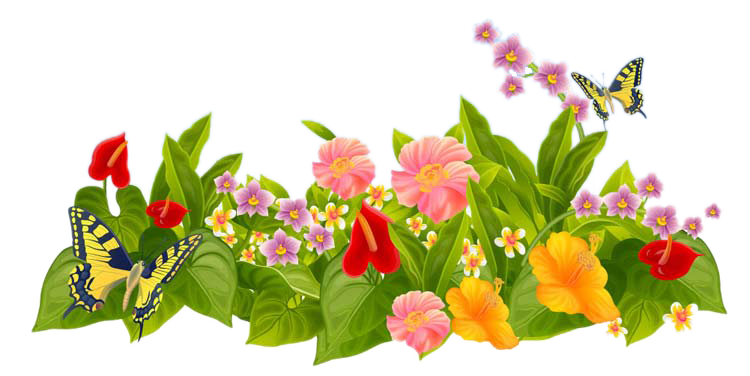 Скамья                     магазин
Лавка
Оптика
Камера
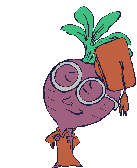 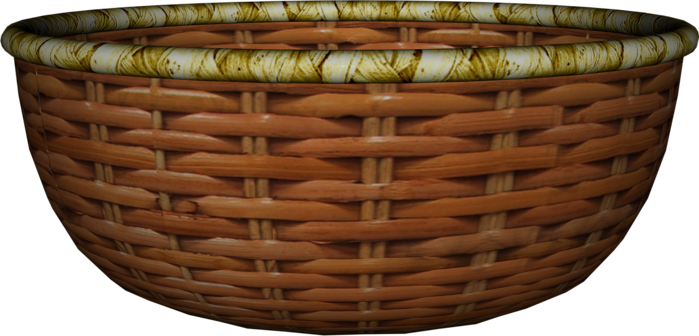 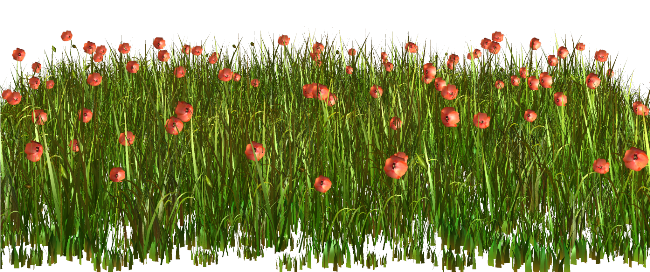 Часть оружия                    торговое учреждение
Затвор
Магазин
Библиотека
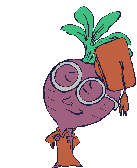 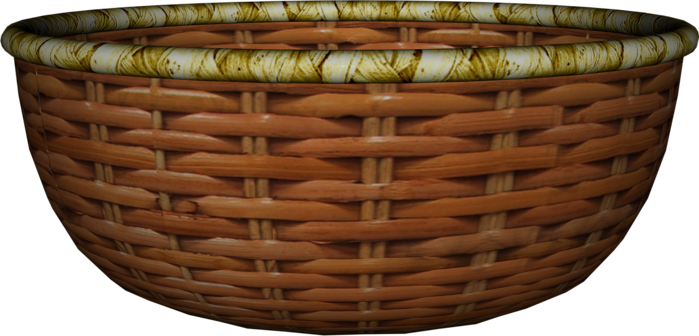 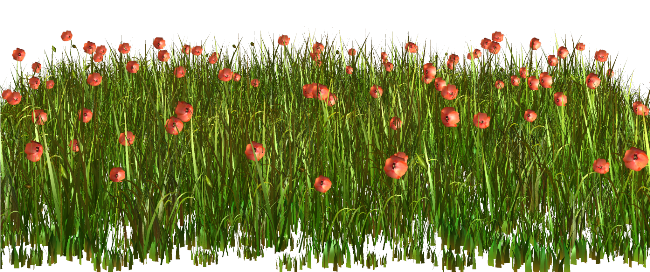 Бег лошади                         животное
Рысь
Белка
Конь
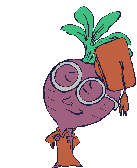 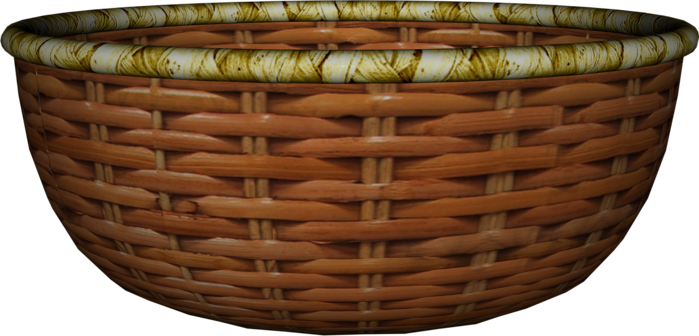 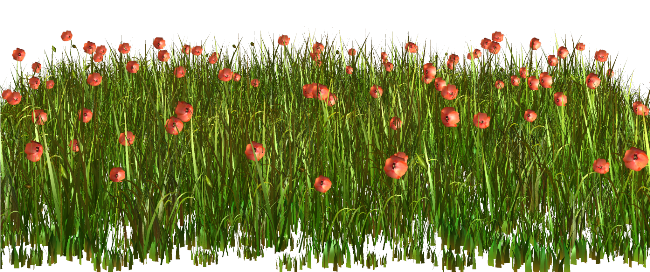 Молодая ветка                      самовольный уход
Крона
Уход
Побег
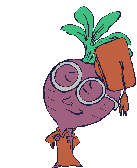 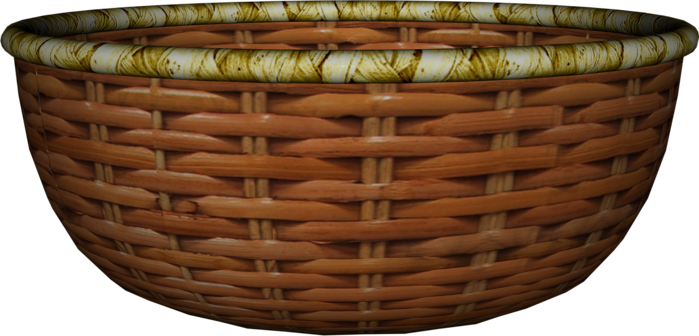 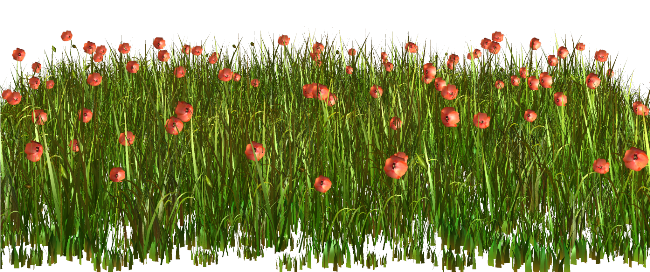 Спасибо за помощь!
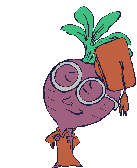 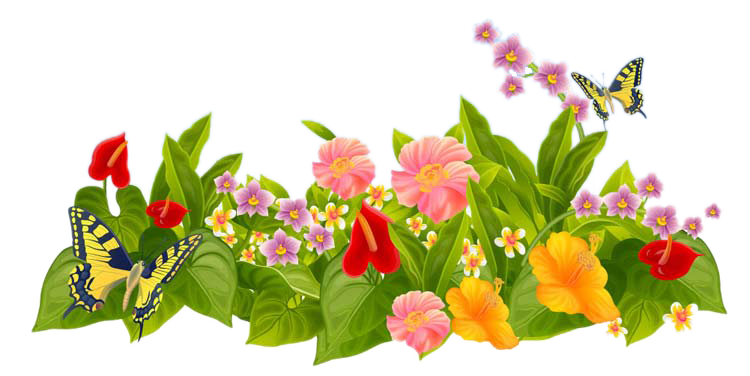 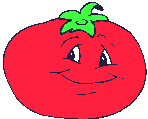 Спасибо за внимание!
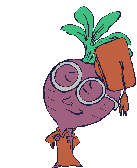 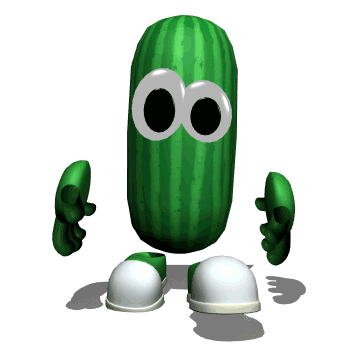